Женщины, мир и безопасность: 
недостающее звено



Профессор Майкл Е. БраунШкола международных отношений ЭллиоттаУниверситет Джорджа Вашингтона
Гендер и безопасность: заблуждения
«Гендер» касается только «женских проблем»
Безопасность, права, участие. Расширение возможностей женщин
Гендерная повестка включает эти вопросы и многие 
	другие важные вопросы безопасности
Эти проблемы не относятся к проблемам, связанным с «реальной безопасностью»
Эти проблемы должны волновать женщин 
У всех нас есть пол
Мужчины должны уделять внимание этим проблемам, и не только потому что они заботятся о своих женщинах!
Почему это важно:Повестка дня гендера и безопасности
Почему это важно
Количество пропавших без вести женщин/девочек сегодня может быть больше, чем количество погибших на войне в 20ом веке
«Обеспечение безопасности, которая не принимает во внимание гендерное насилие - это убогая забота о безопасности.»	


    Валери Хадсон и др. 
«Суть вопроса: безопасность женщин и безопасность государств» (2009 г.) «Секс и мир во всем мире» (2012 г.)
Сильная связь между отношением к женщинам в обществе и миролюбием государств (с внутренней и внешней стороны)
Сильнее: 		Чем демократия, процветание
	Ученые:		«Прочие факторы» являются преобладающими 
                                  объяснениями войны и мира

	Один из самых важных результатов исследований в области безопасности в 21 веке
Валери Хадсон и др.. 
«Суть вопроса: безопасность женщин и безопасность государств» (2009 г.) «Секс и мир во всем мире» (2012 г.)
Когда женщины участвуют в мирных переговорах:
на 35% больше мирных соглашений на срок 15+ лет 
Соглашения, скорее всего, будут содержать гендерные положения
С большей вероятностью будут включены политические реформы + реализация
 Это правильно + разумно
Гендер и безопасность взаимосвязаны
Гендерное равенство укрепляет национальную/ международную безопасность
Безопасность укрепляет гендерное равенство + права женщин
Это улица с двусторонним движением
Если вас волнует какой-либо вопрос (пол или безопасность), вы должны заботиться об обоих
Заявления и обязательства
1975 г.	 Начало Международного десятилетия женщин ООН

1979 г.	Конвенция о ликвидации всех форм
              дискриминация в отношении женщин (CEDAW)
1995 г.  Конференция ООН по положению женщин (4-я) 
               Пекинская декларация и Платформа действий
«Права человека - это права женщин, а права женщин - это права человека».
Женщины, мир и безопасность (WPS): инициативы 21 века
2000 г.	Резолюция 1325 СБ ООН о женщинах, мире и
             безопасности (WPS). Цели развития тысячелетия
             ООН (ЦРТ)		
 г. ООН-женщины (создан единый офис)
		
2015 г.	Цели устойчивого развития ООН (ЦУР; Цель 5)) ООН-
              женщины: «Планета 50-50 к 2030 году»
Повестка дня WPS: 4 столпа
Участие			Равное и полное участие по всем
                                  аспектам мира/безопасности
Защита			От насилия; прав

Предотвращение Насилия 

Освобождение/	 От последствий конфликта
восстановление
Гендер и безопасность: прогресс
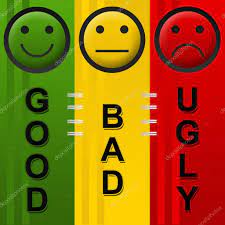 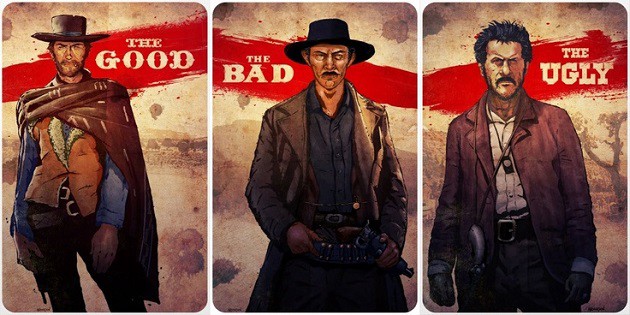 Прогресс: положительные моменты
Международные и национальные обязательства
	 Устав ООН, CEDAW (189 государств-участников)
	 10 резолюций WPS Совета Безопасности ООН (2000-2019 г.г.)
	 98 Национальных планов действий (НПД) WPS
	Специальные представители ООН по вопросам WPS/ 
        гендерного равенства ЦУР 5
	Феминистская внешняя политика: Швеция (2014 г.), Канада, 
       Франция, Мексика, Испания
Международные и национальные практики
	Повышение представительства женщин в парламентах и ​​бизнесе 	Увеличение количества женских организаций 
	Политика учета гендерной проблематики
Нобелевские премии мира
Лейма Гбови (Либерия) 
Эллен Джонсон-Серлиф (Либерия) Таваккул Карман (Йемен) 
За их работу по обеспечению безопасности женщин и участию женщин в миротворчестве (2011 г.).

Дени Муквеге (ДРК) 
Надия Мурад (Иракские Езиды) 
За их усилия по прекращению использования сексуального насилия как средства ведения войны (2018 г.).
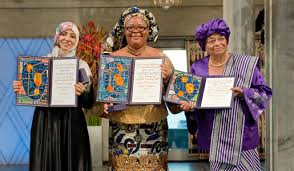 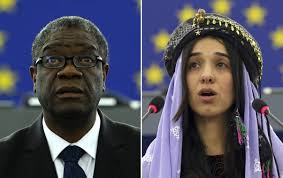 Гендер и безопасность: проблемы политики
Огромный разрыв между громкими заявлениями и политическими действиям
Лидеры не переходят от слов к делу
Реализация политики ограничена/неполная + обратимая
Множество примеров амбициозных заявленных целей
       ‒ ООН:				               Устав ООН (1945 г.), CEDAW (1979 г.)
WPS:						 10 резолюций СБ ООН

Региональный уровень:	 ЕС, НАТО, ОБСЕ, АС
Национальный уровень:  Национальные планы действий (НПД)
                                                     часто слабы и недостаточно 
                                                     финансируются
Прогресс: отрицательные моменты
Реализация: медленная, ограниченная и неравномерная
Мирные процессы: 	 4% подписавших женщин
				        13% женщин-переговорщиков
			        Только несколько соглашений с 
                              гендерными положениями
Представленность:  	 22 женщины - главы государства/ 
                                                    правительства
        25%  женщин членов парламента
ЦУР:				                ЦУР 5 слабо продвигается
Финансы:			        «Покажите мне деньги»
Перспективы:		         Часто отсутствуют - «Добавьте женщин и
                                                     перемешайте»
Исследования:		          Проблемы с данными 
                                                     Гендерный анализ развит недостаточно
Прогресс: крайне отрицательные моменты
Активная оппозиция растет
Подъем неопатриархальных лидеров
       Россия, Китай, СШ, Венгрия, Филиппины, Бразилия, Турция…В авторитарных режимах + некоторых демократиях
3. 	Всплеск патриархальных идеологий
	Укрепление идеологии мужского превосходства 
	Идеология инцелов и женоненавистнический экстремизм
4.	Насилие в отношении женщин растет
5.	Провалы в политике
	 Права женщин, репродуктивные права 
	 Женские исследования, гендерные исследования
Гендер и безопасность: фокус политики
Препятствия 	на пути к  прогрессу

Драйверы 		прогресса

Стратегии		прогресса
Гендер и безопасность: выводы
Общие закономерности
В проблемных областях
От места к месту
Со временем

 Основные закономерности
	мощность, всеобъемлемость, 
      настойчивость
Препятствия на пути к прогрессу
Патриархат:		Идея о том, что мужчины должны 								управлять  
						«Первый политический заказ» (Валери Хадсон) 
						 Идеальный, социальный, культурный,
						 институциональный
Сопротивление:	Корыстные действия; множественная тактика

Заблуждения:		Важность гендерных проблем
						«Гендер»  =   «Женщина»

Ресурсы:			 Следите за деньгами

Данные:			На основании «необходимости знать»
Тактики гендерной политики
Драйверы прогресса
Активисты борьбы за права женщин, НПО, гражданское общество + союзники

2.	Международные организации

3.	Прогрессивные национальные правительства

4.	Нормы и законодательство

5.	Ученые и студенты
Стратегии прогресса
Люди:				От «женщин» до «женщины + пол»

Паритет:			Гендерный баланс + расширение прав и
                                         возможностей

Перспективы:	 Гендерный фокус, анализ, экспертиза,
					        данные

4.	Политика:			Актуализация + финансирование

5.	Власть:				 Все дело во власти ...
						Изменение баланса власти
Абсолютный баланс власти
Патриархат  –     Глубоко укоренившаяся, 
						институционализированная, 
						всепроникающая и грозная структура власти,
						 управляющая людьми
Установившаяся власть  не отказывается от власти добровольно

 Глобальная многомерная кампания для нескольких поколений

   Конечные результаты: Гендерное равенство, человеческое 
								  равенство 
                                                     Международный мир и безопасность
Почему каждый национальный лидер должен быть феминистом
В случае нормативного, основанного на ценностях общества:	

Защита прав, безопасности и благополучия
 каждого члена общества -
это то, что должно делаться.
Почему каждый национальный лидер должен быть феминистом
В случае общества, основанного на интересе: Это то,
      что разумно делать.

Повышает		национальное процветание и 
                                  экономическую мощь
Повышает 		военную мощь страны	
Увеличивает 	жесткую силу
Повышает 		национальную стабильность			
Улучшает 		процесс принятия решений и управление
Улучшает		национальный статус и мягкую силу
Повышает 		национальную безопасность	
Ведет к    		более стабильному, безопасному,  
                                  лучшему миру
Анализ национальной безопасности:добавление гендерной перспективы
География:			 Роль женщин в приобретении ресурсов
Демография:		         Гендерный дисбаланс = социальная
                                                 нестабильность
Экономика:			 Работа, оплата, руководство
Военные:			 Подбор персонала, продвижение по службе,
                                                 работа, руководство
Технологии:		 	 Гендерный дисбаланс в образовании/рабочих 
                                                 местах STEM

Образование:		 Зачисление/выпуск женщин
Информация:		 Продвижение идей о гендерном равенстве
Политика:			 Права, голосование, представительство, лидерство
Управление:		         Качество и эффективность разработки политики
Мягкая сила:			 Ценности, восхищение/уважение
Драйверы прогресса, 1990-ые-2020-ые годы
Женщины-активистки/организации/гражданское
        общество

	+ 	Больше союзников  	Швеция, Канада, Франция,
                                                      Великобритания, Мексика, ООН

	+ 	Больше ученых	  	Новые идеи, мониторинг политики

	+ 	Больше мужчин?		Отсутствие действий
Мы встретили врага,
и он – это мы.


Уолт Келли
Дополнительные ресурсы: учреждения
Мы встретили врага,
и он – это мы.


Уолт Келли